Identidade cultural e alimentação
Síntese da aula 2
Pontos centrais do texto apoio


Diálogo com o Filme “Casamento Grego”


Outros temperinhos mais
Sistemas alimentares- contituição
Fatores
Ecológicos
Históricos
Culturais
Sociais
Econômicos
O que geléias, picles e chucrutes tem em comum?
Comida

"comida não é apenas uma substância alimentar mas é também um modo, um estilo e um jeito de alimentar-se. E o jeito de comer  define não só aquilo que é ingerido, como também aquele que o ingere".  DaMatta (1986)
Alimento
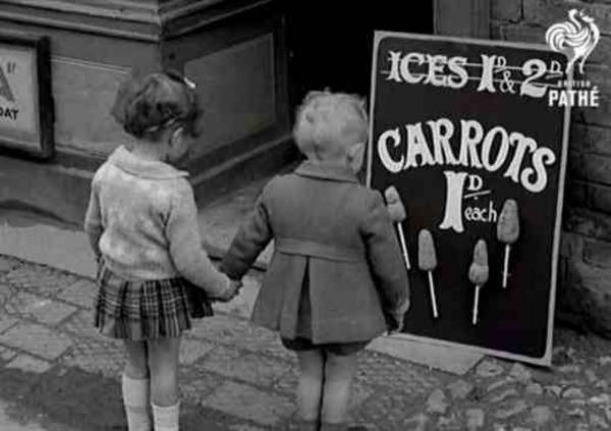 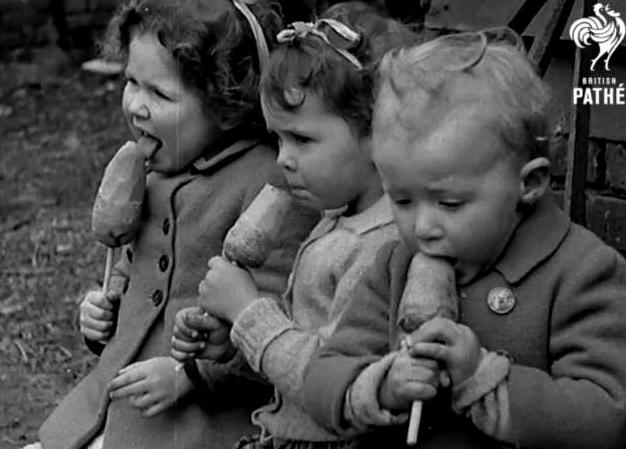 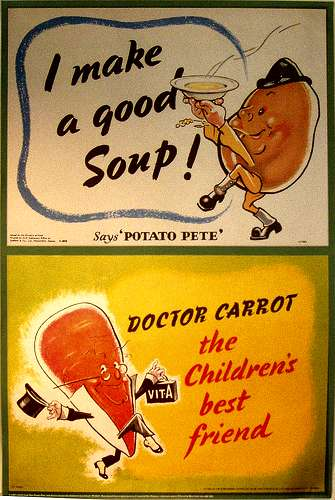 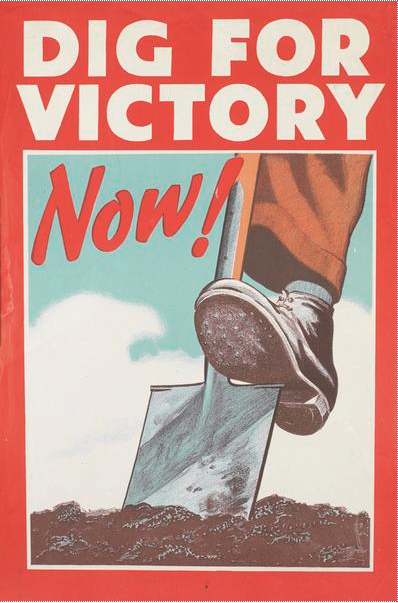 Torta de legumes da segunda guerra- Torta Woolton
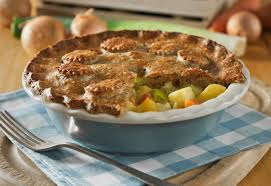 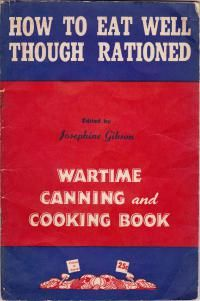 Identidade de um povo
2 elementos importantes
Lingua
Cultura Alimentar
Comida
Marcadores identitário

Cozinhas/ pratos emblemáticos

Ingredientes e posição social
UNESCO
Pratos típicos  como patrimônio imaterial
Exemplos
Comida Mexicana ao estilo Michoacán
Agricultura tradicional
Práticas rituais e costumes ancenstrais
Pão de gengibre croata
Ingredientes simples
Decoração
Idade Média
Mosteiros- Casas
Washoku Japonês
Tradição e respeito
Arroz, peixe, legume e plantas comestíveis
Café Turco

Jarra de cobre, lento processo

Símbolo de hospitalidade, amizada
Lavash da Armênia
Pão de trigo
Várias gerações
Coloca no ombro da noiva e do noivo
Cozinha mediterrânea

Diversidade dos ingredientes
Voltando…
Carne – Idade Média
“ Se o camponês criava gado, dizia-se era principalmente para os privilegiados, a nobreza e os burgueses, não se esquecendo do clero “
Elias, 1994
Forma de apresentação
Cozinha de um grupo
Não é apenas um inventário

É dinâmica
Deslocamentos populacionais
Particularidade dos países colonizados

Ingredientes “novos” e “velhos”
Viagem dos alimentos
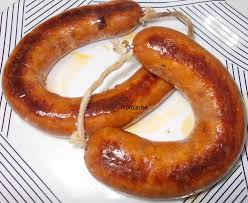 Receita de alheira
Típica da culinária portuguesa, a alheira é um embutido defumado em formato de ferradura e cilíndrico, que tem em seu interior uma espécie de pasta formada por diversos tipos de carne, pão e condimentos.
Judeus século XV
Ingredientes Típicos?
Batatas
Tomates
Milho
Feijão
Peru
Comida emblemática

Comida habitual
Para discutir um pouco mais
Feijão e Arroz
Vatapá
Mito de origem da brasilidade
Comidas regionais
Globalização
 Fast foods
Produtos étnicos